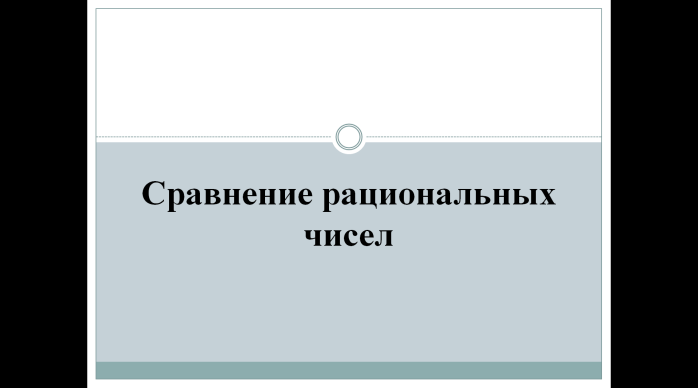 Учитель математики 
МОУ Любимской ООШ им. В.Ю. Орлова
Егорова Татьяна Сергеевна
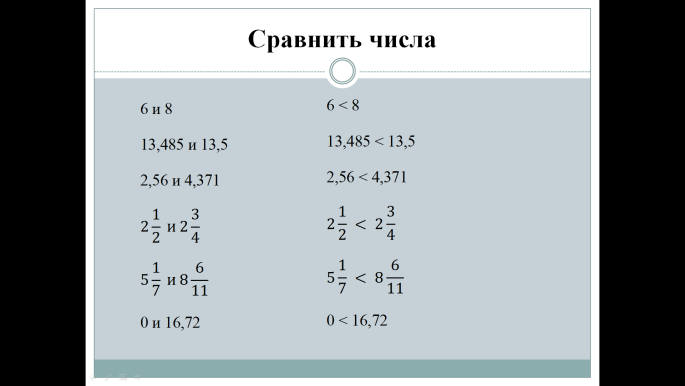 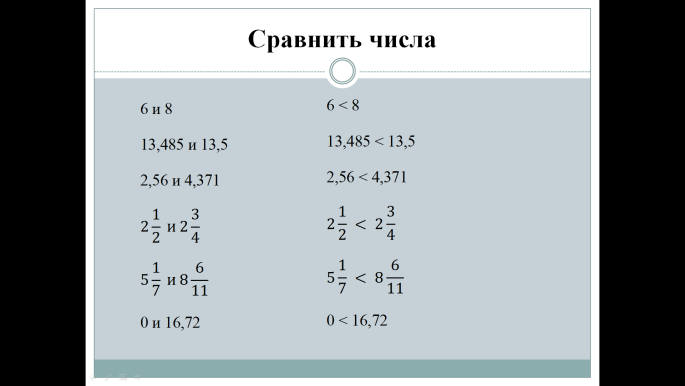 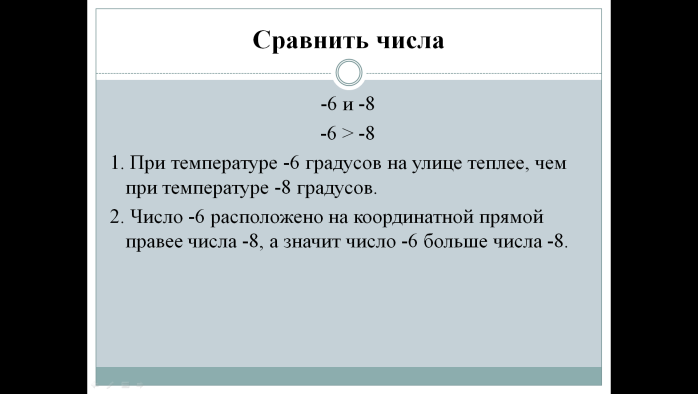 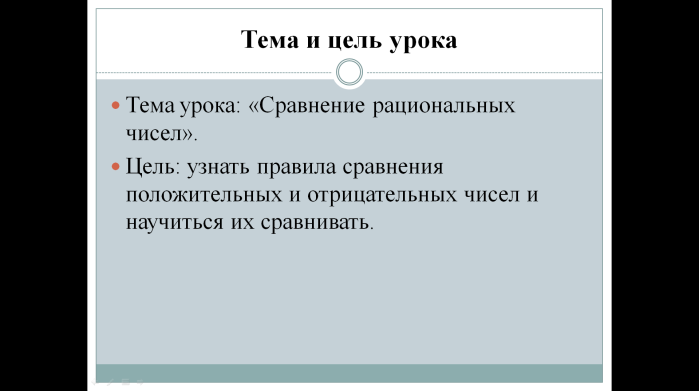 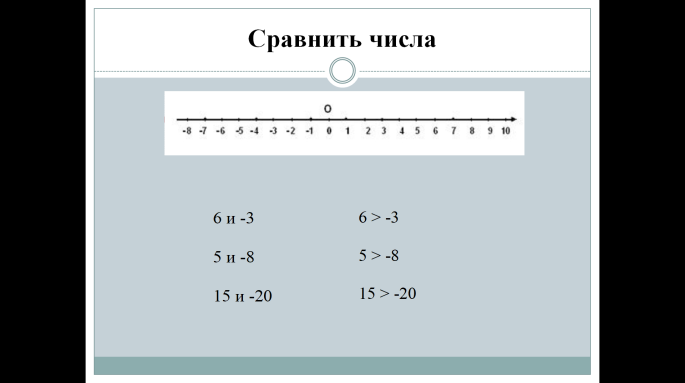 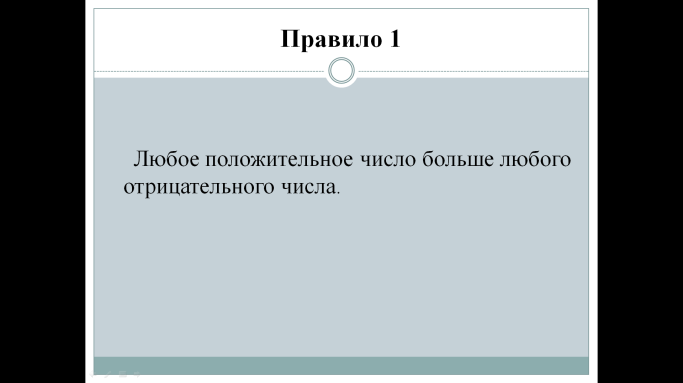 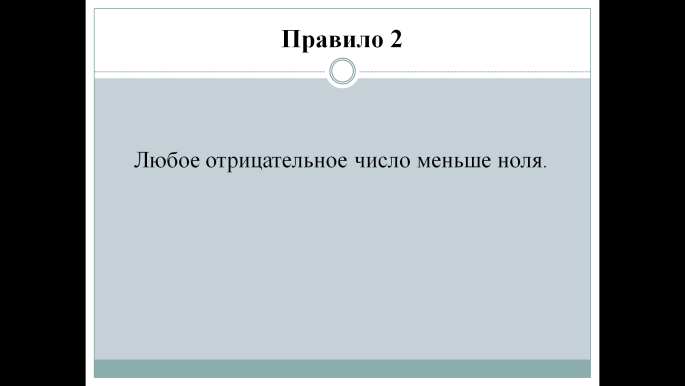 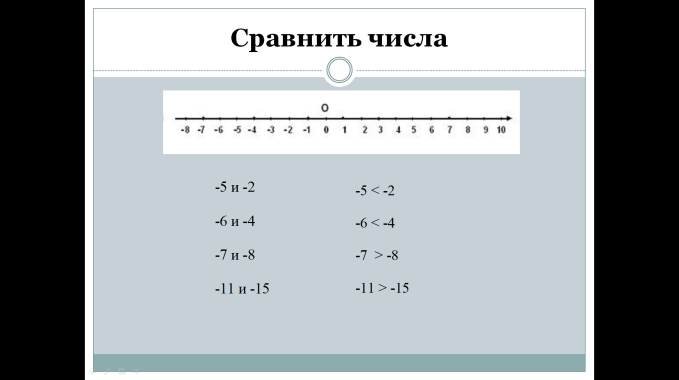 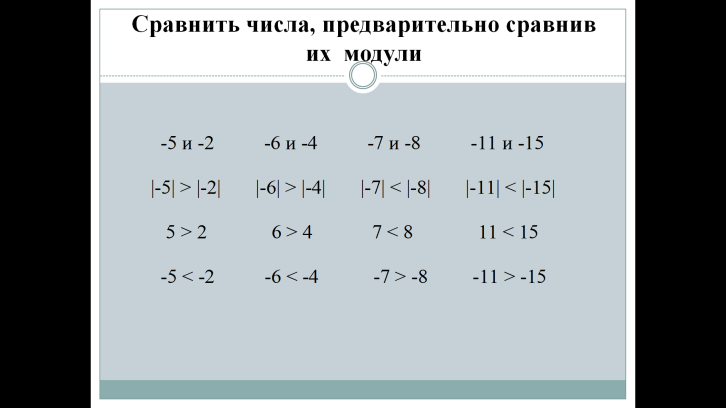 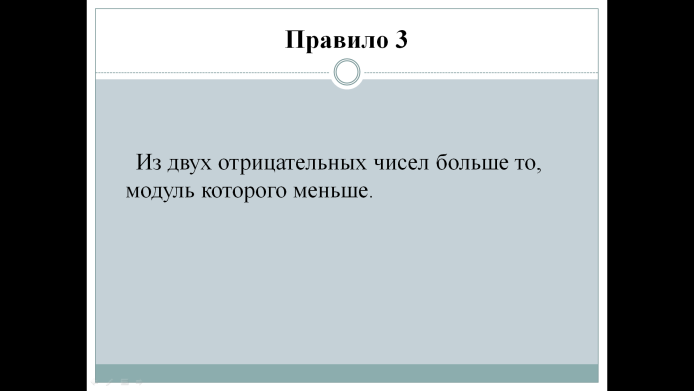 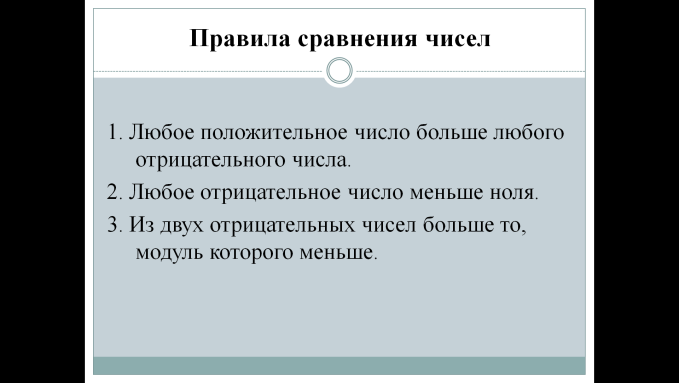 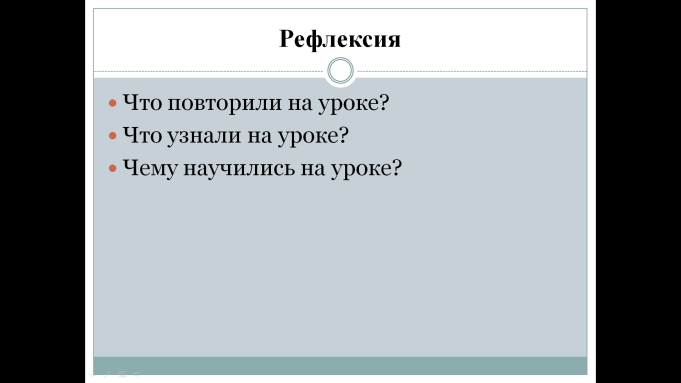 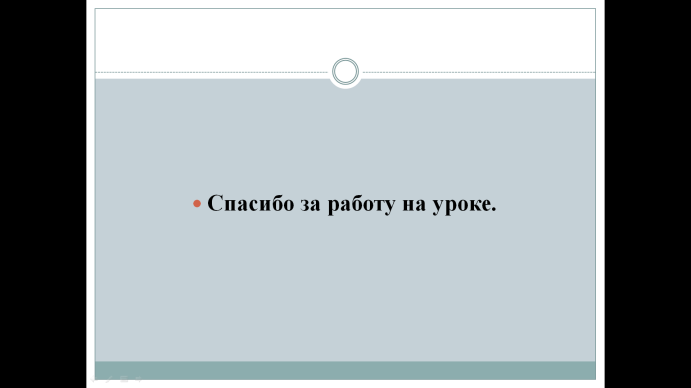